Kuna skalní
Medvěd hnědý
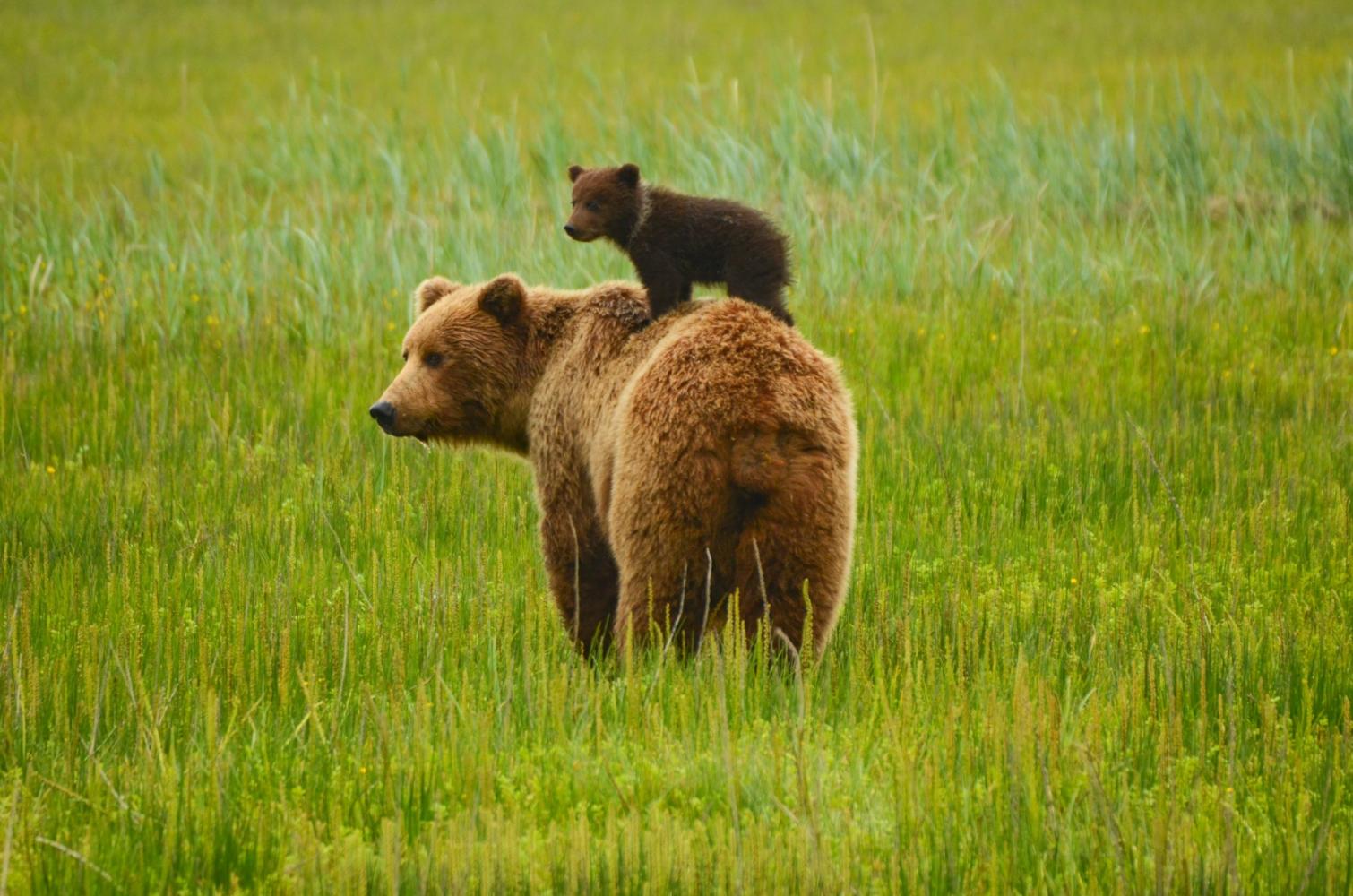 Výr velký
Vlk obecný
Strakapoud velký
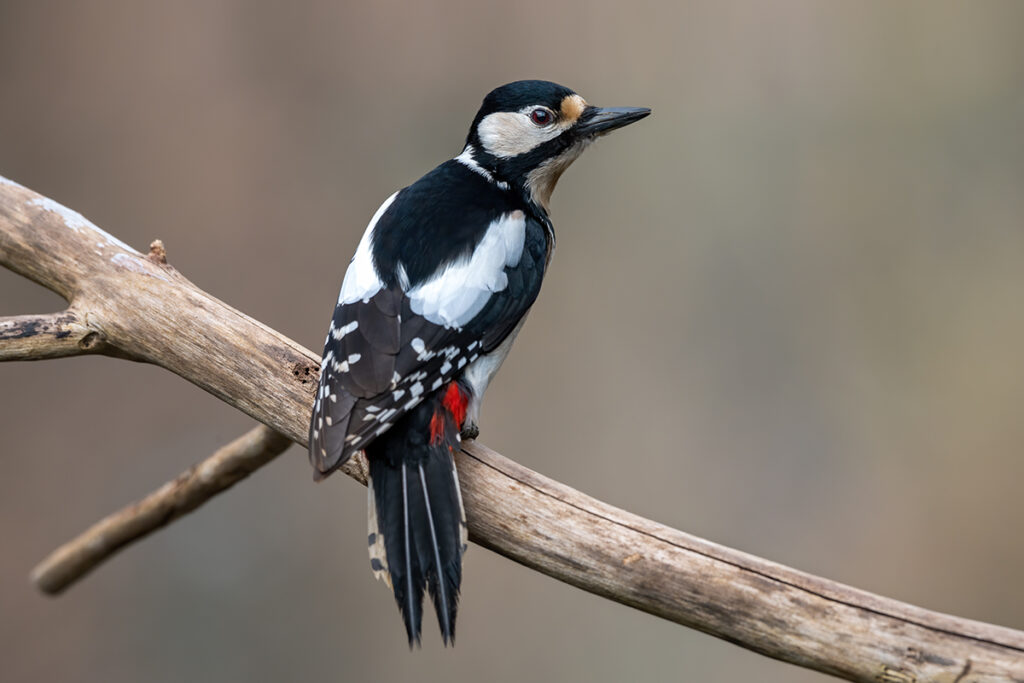 Datel černý
Čmelák zemní
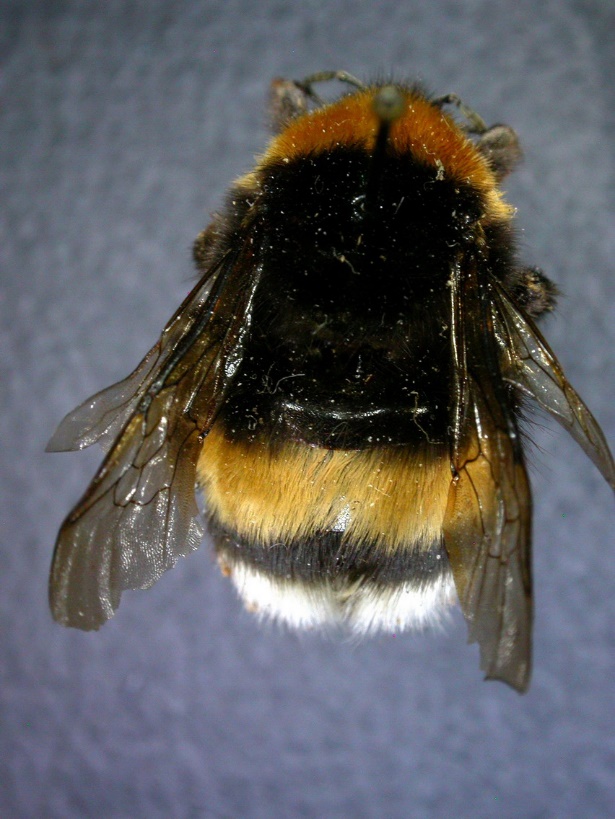 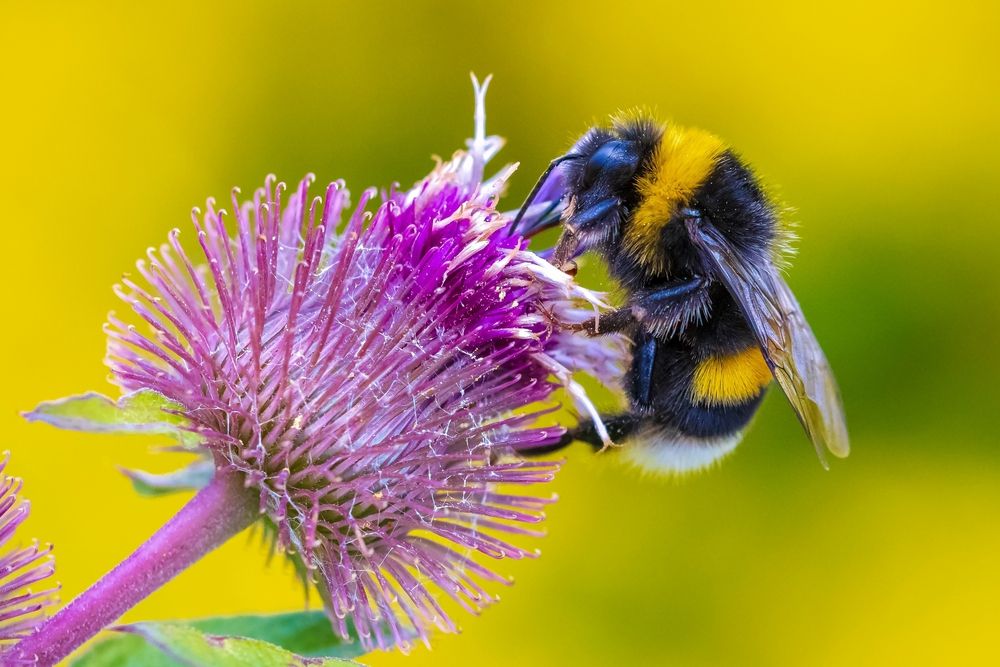 Čáp bílý
Káně lesní
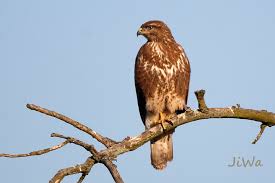 Kapr obecný
Bažant obecný
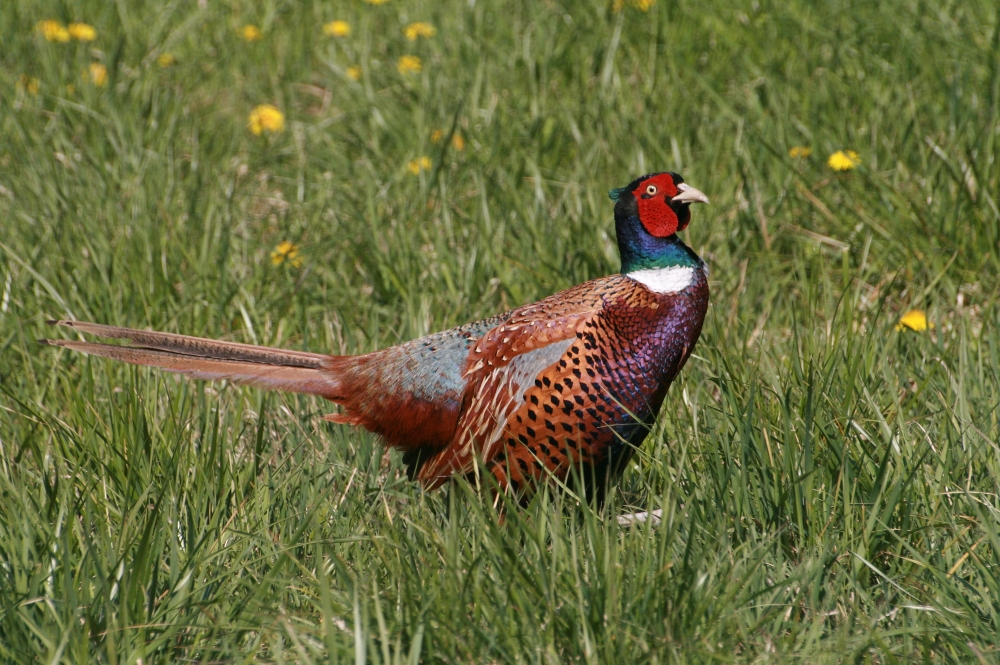 Zajíc polní
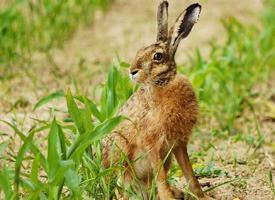 Sýkora modřinka
Vlaštovka obecná
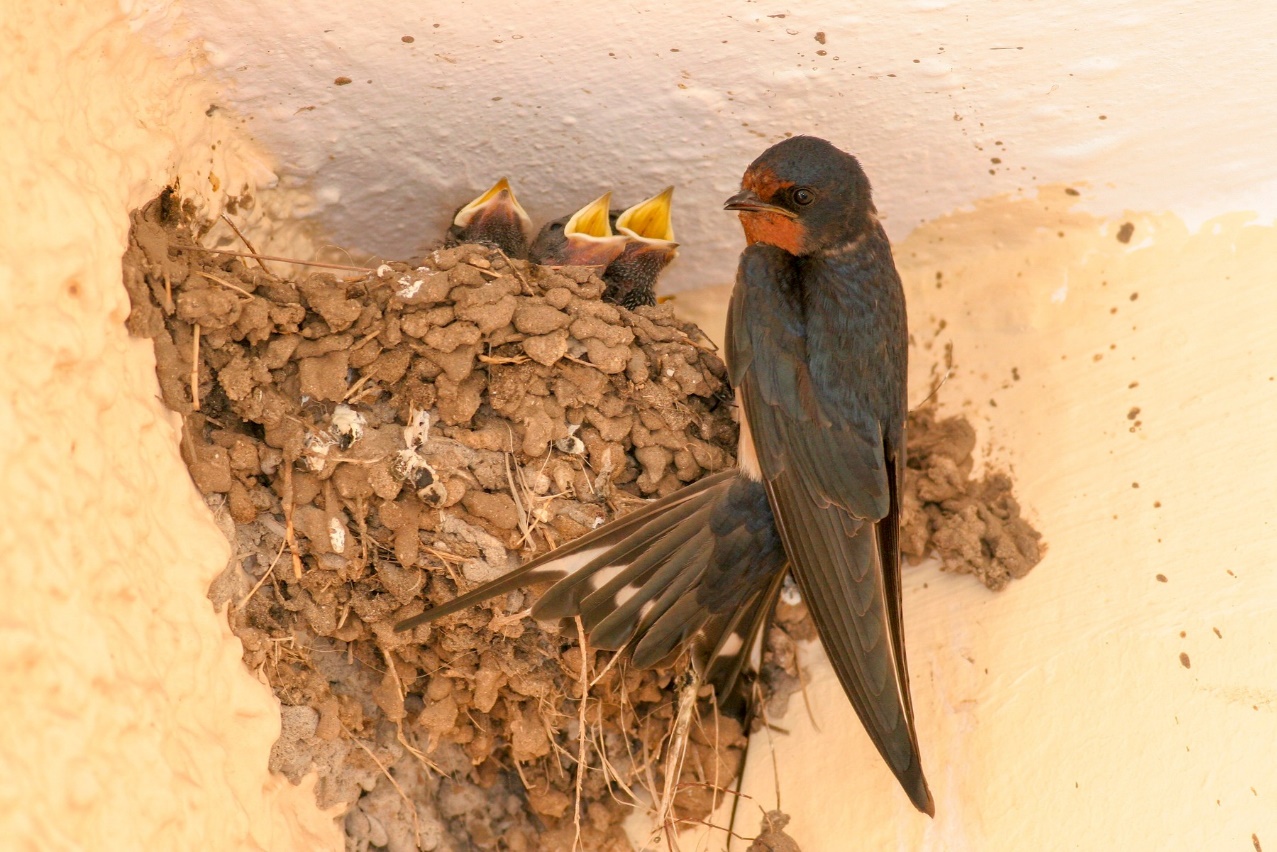 Užovka obojková
Veverka obecná
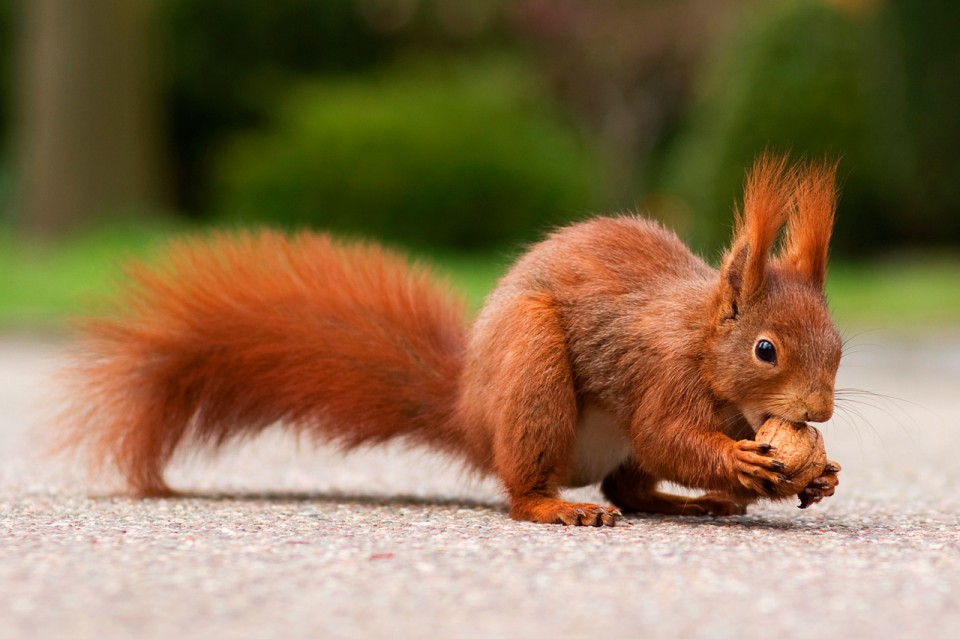 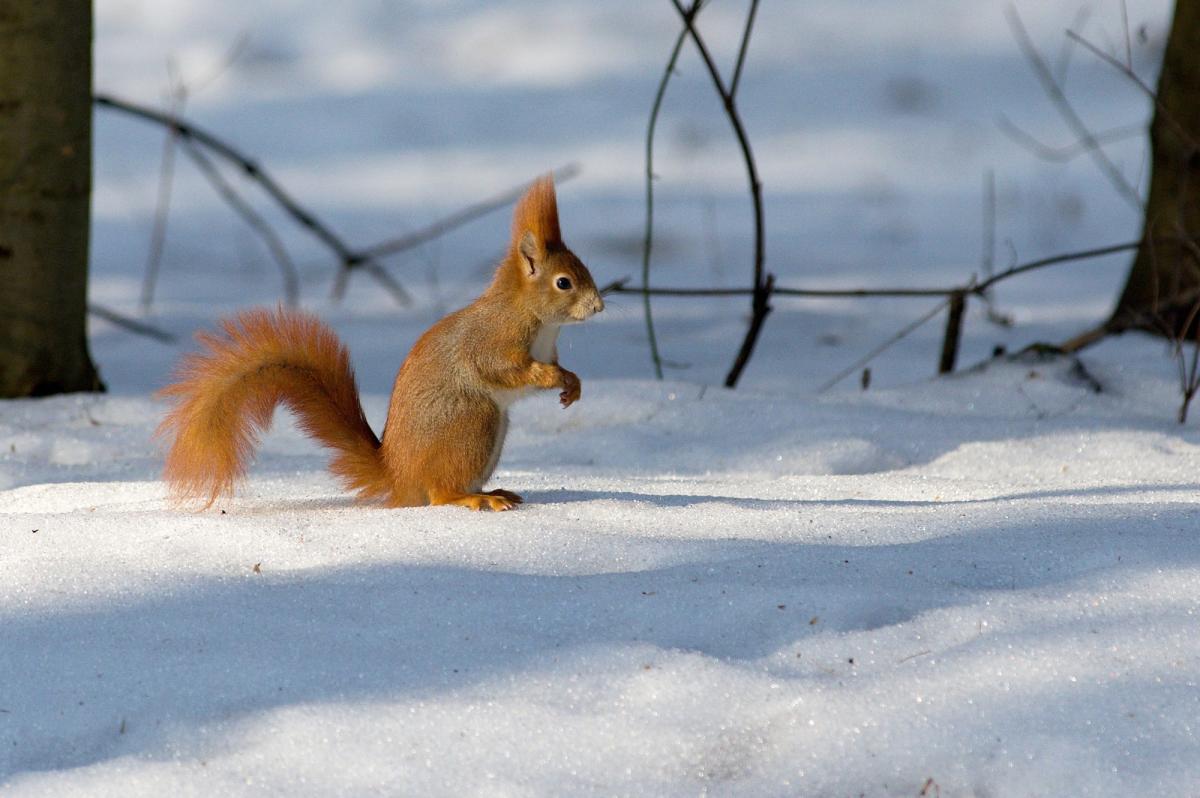 Štika obecná
Vosa obecná
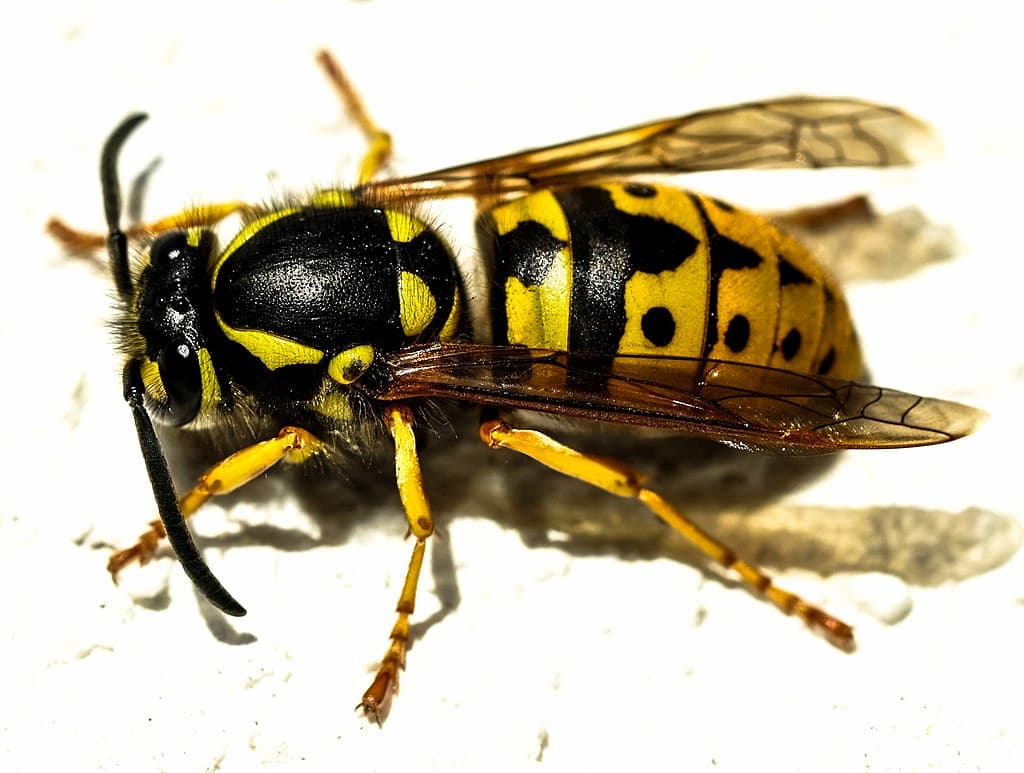 Vydra říční
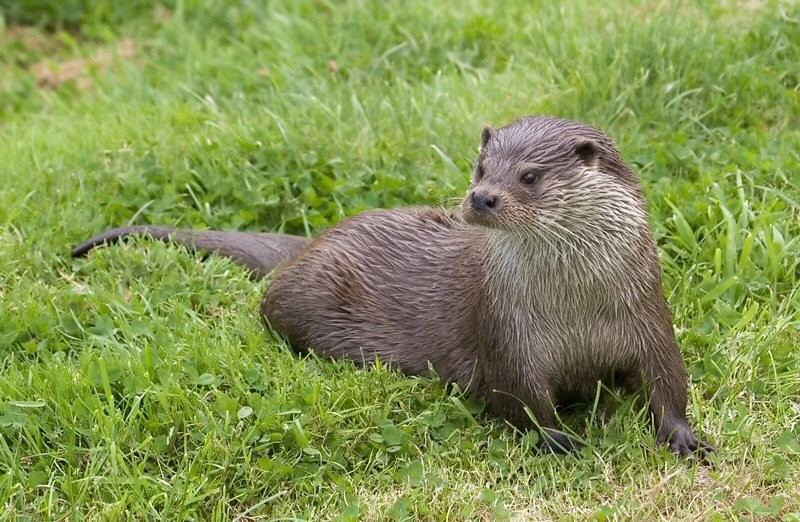 Střevlík měděný
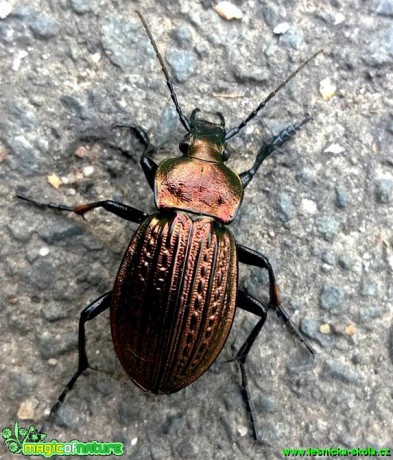 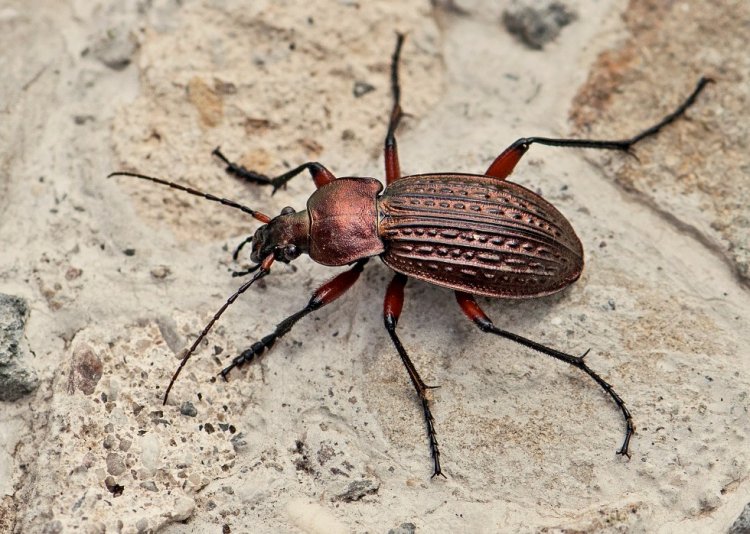 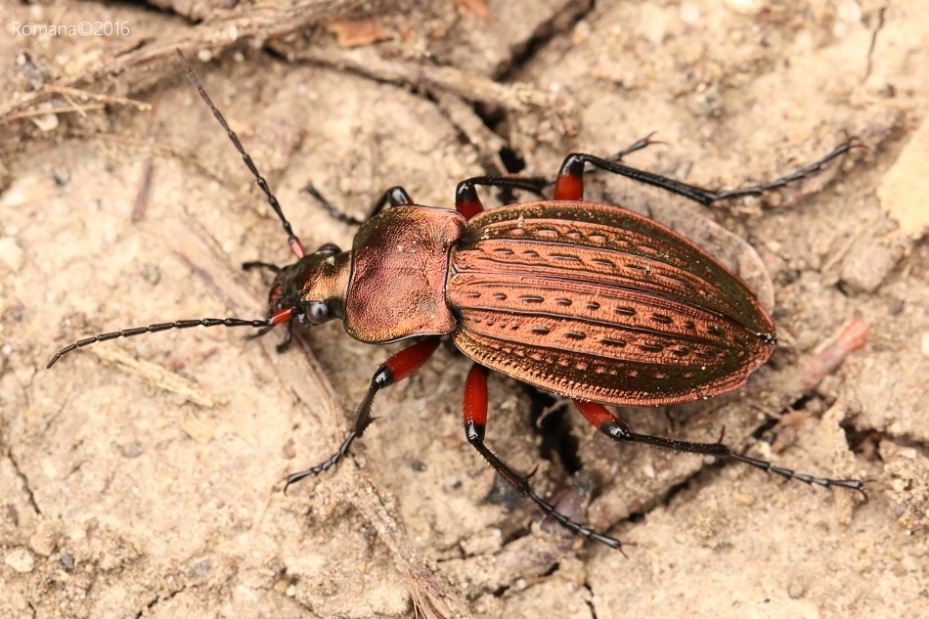 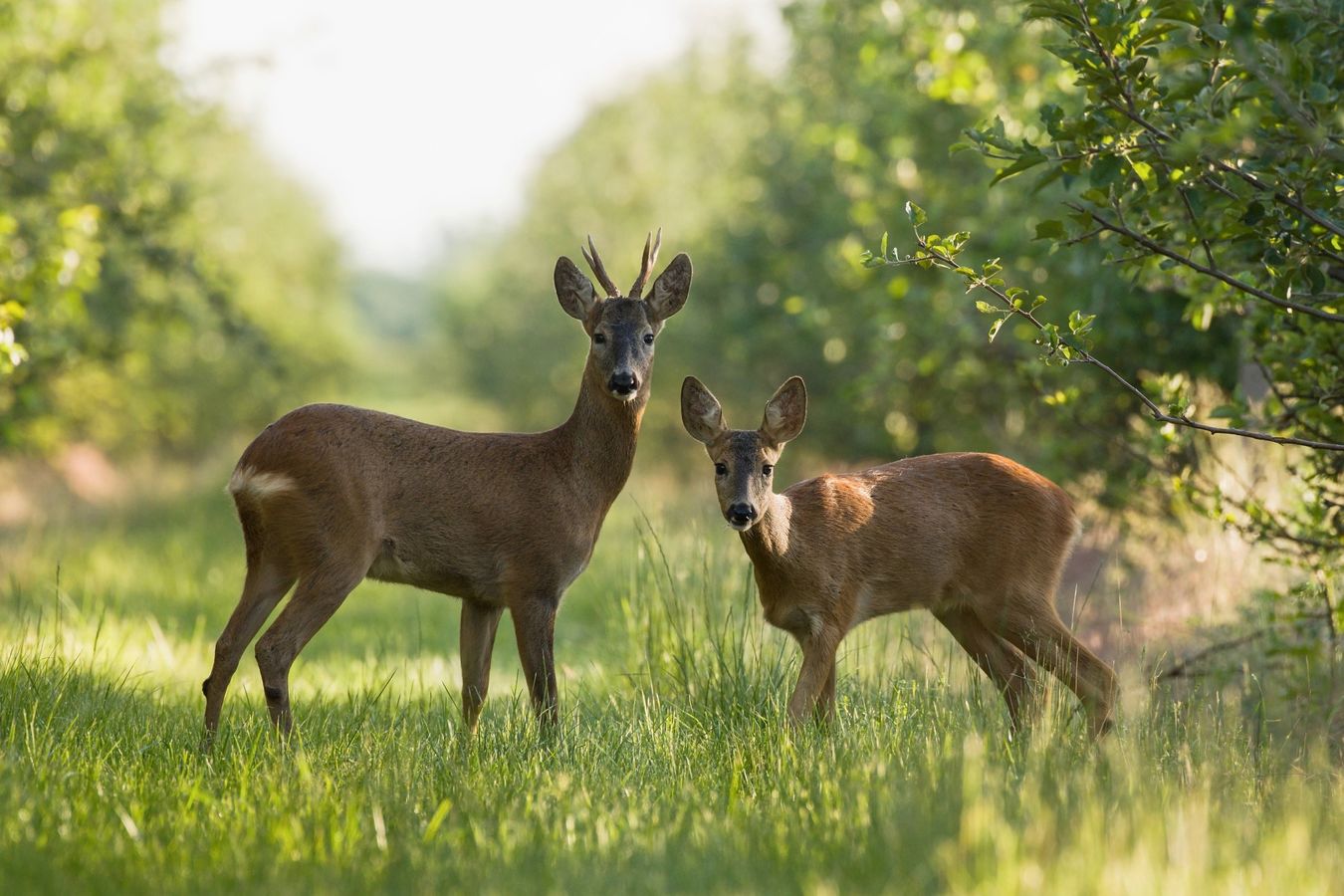 Srnec obecný
Bělásek zelný
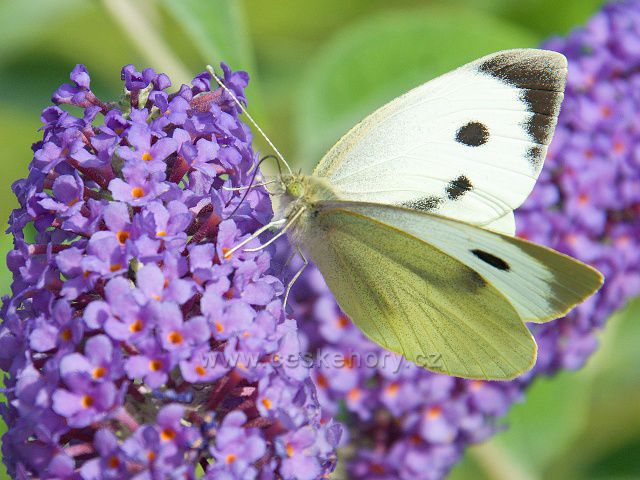 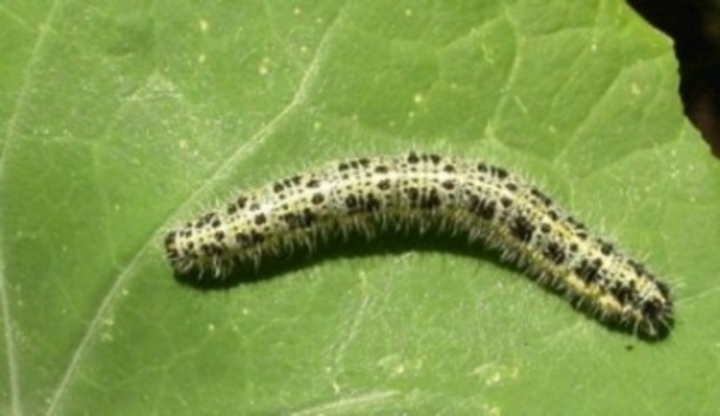 Jezevec lesní
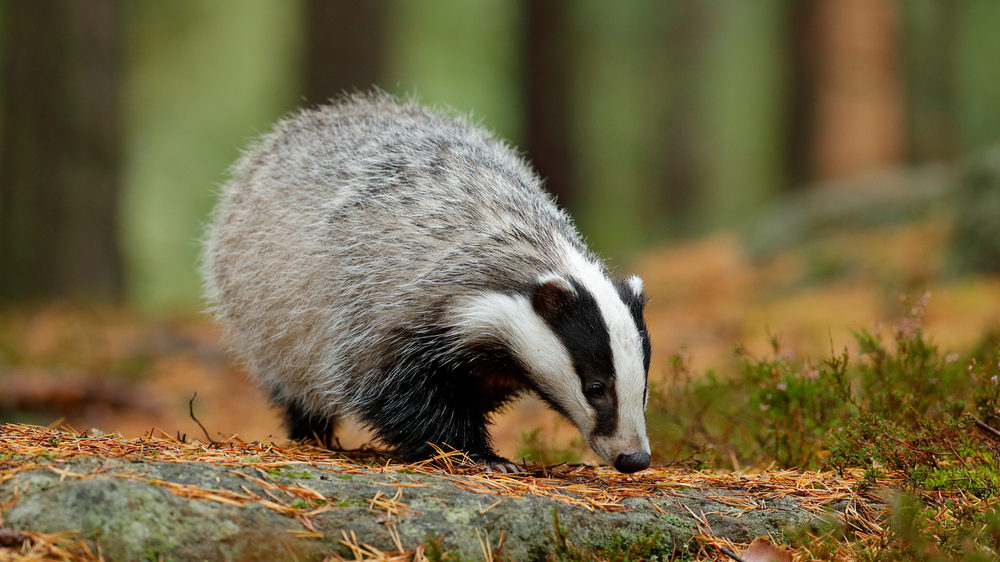 Slepýš obecný
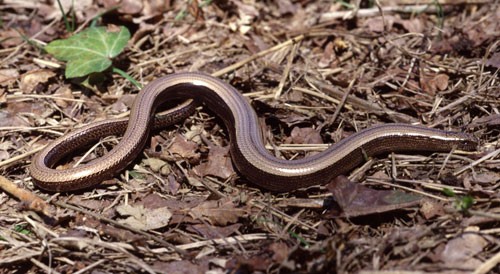 Hlemýžď zahradní
Netopýr velký
Skokan hnědý
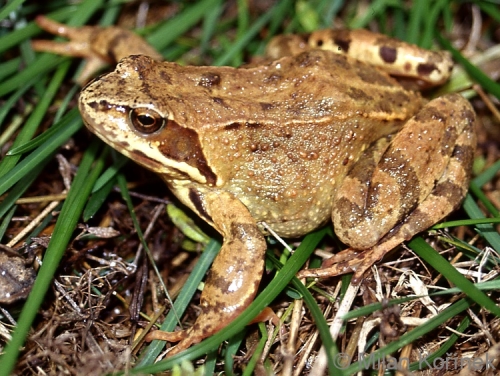 Straka obecná
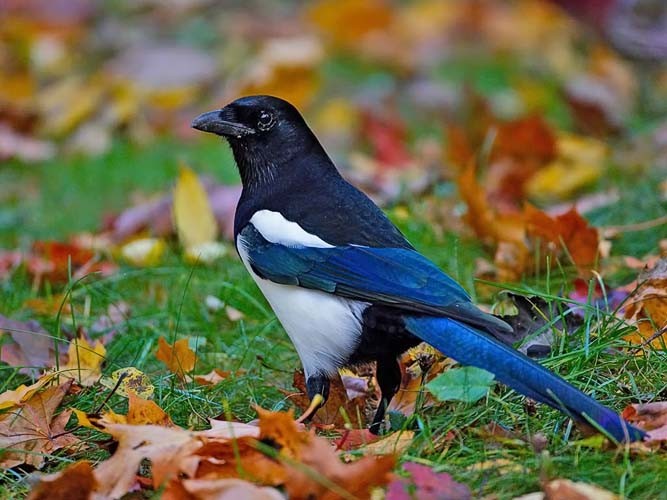 Včela medonosná
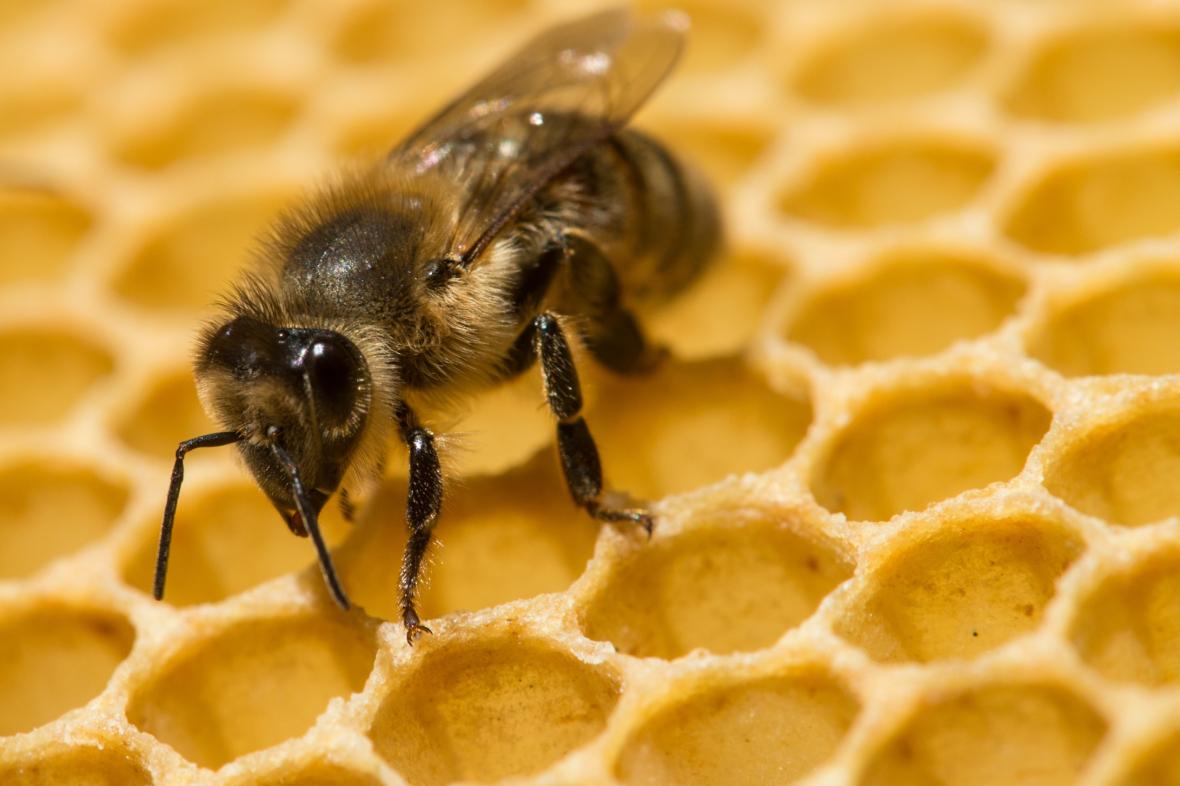 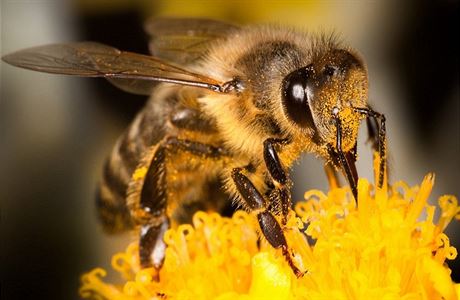 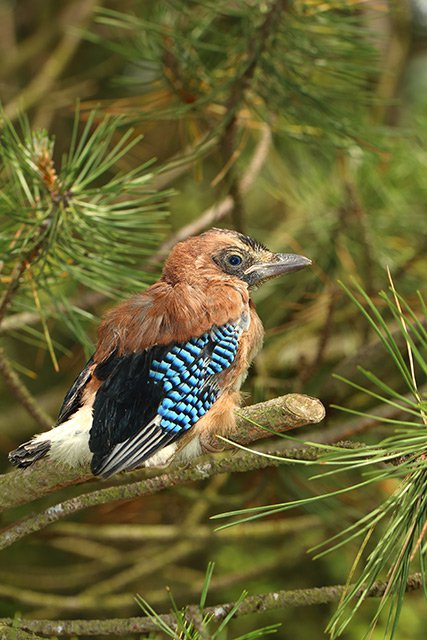 Sojka obecná
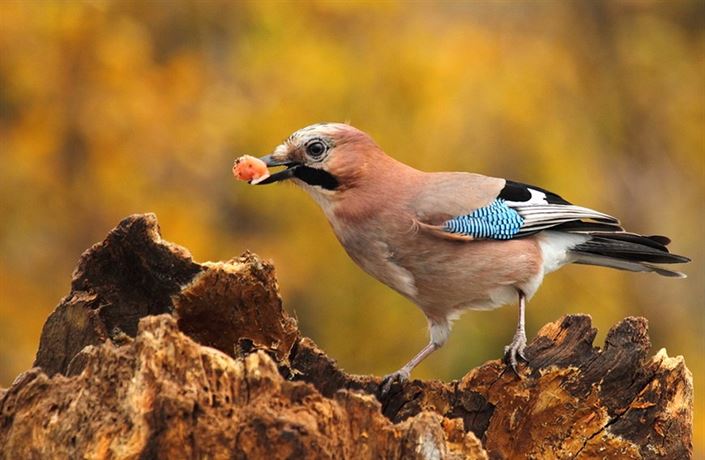 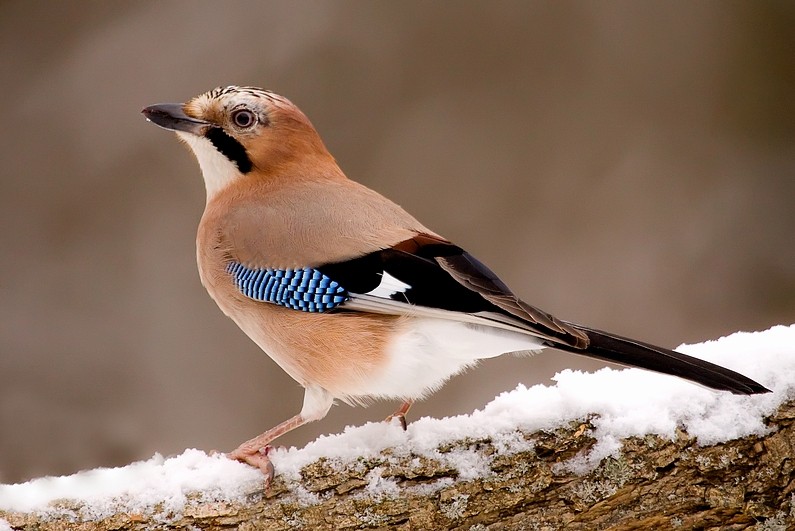 Sova pálená
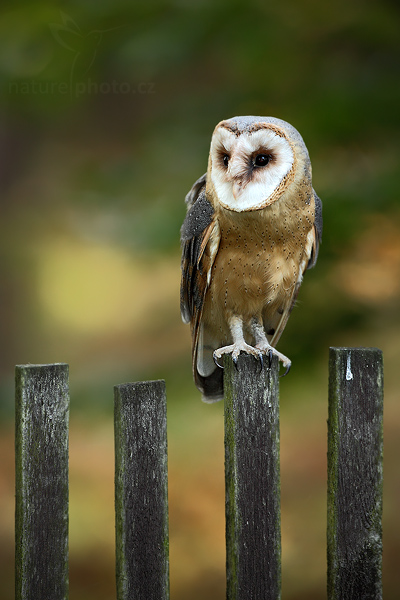 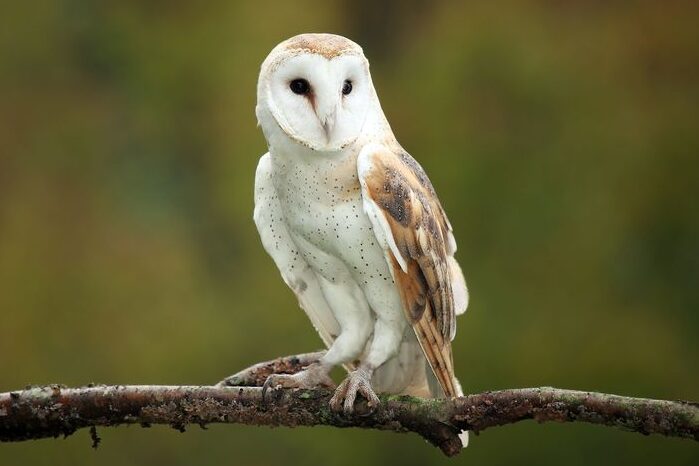 Zmije obecná
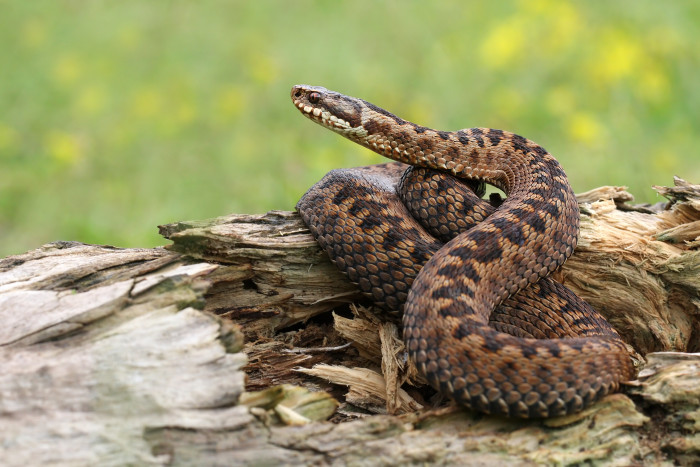 Žížala obecná
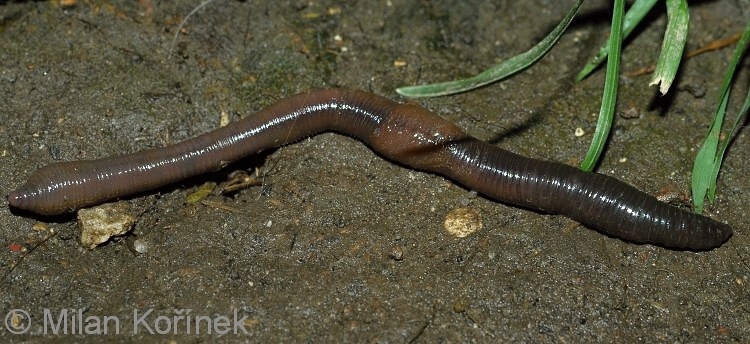 Želva bahenní
Rosnička zelená
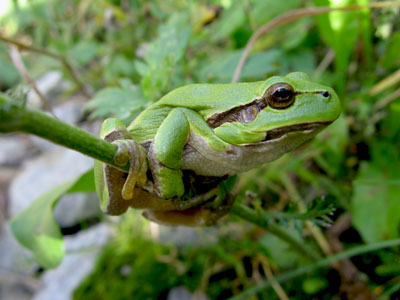 Ropucha obecná
Roháč obecný
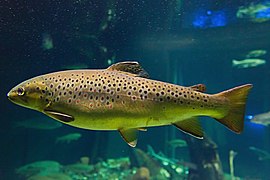 Pstruh obecný
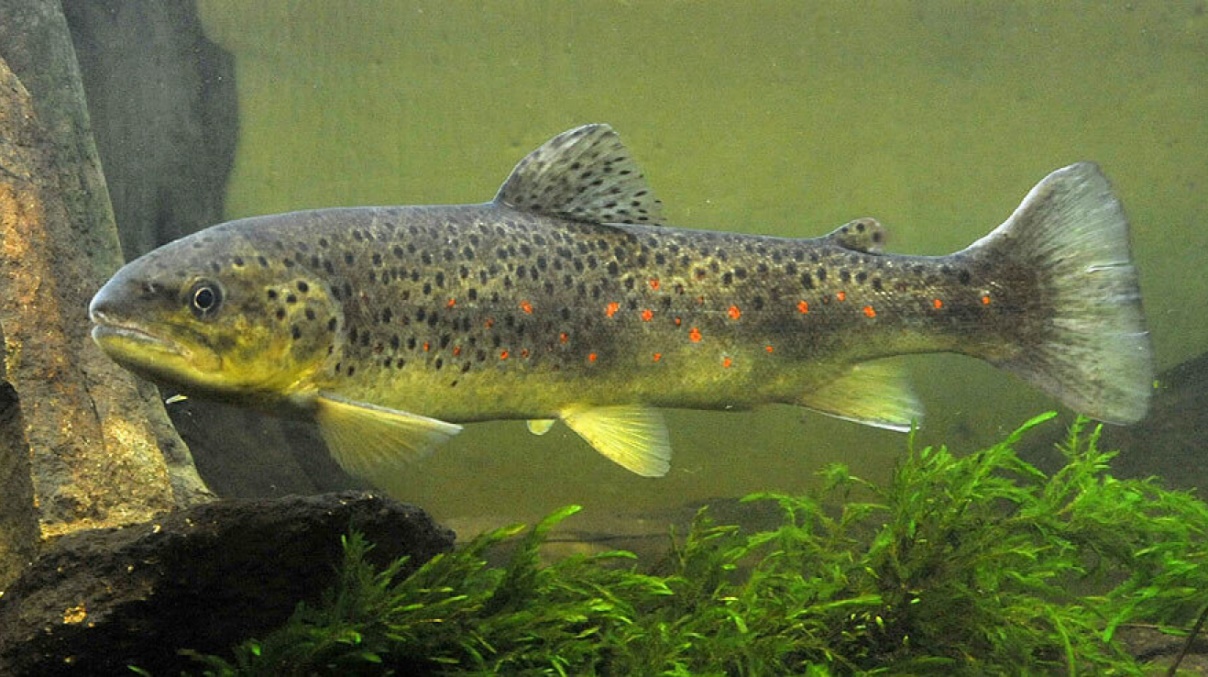 Prase divoké
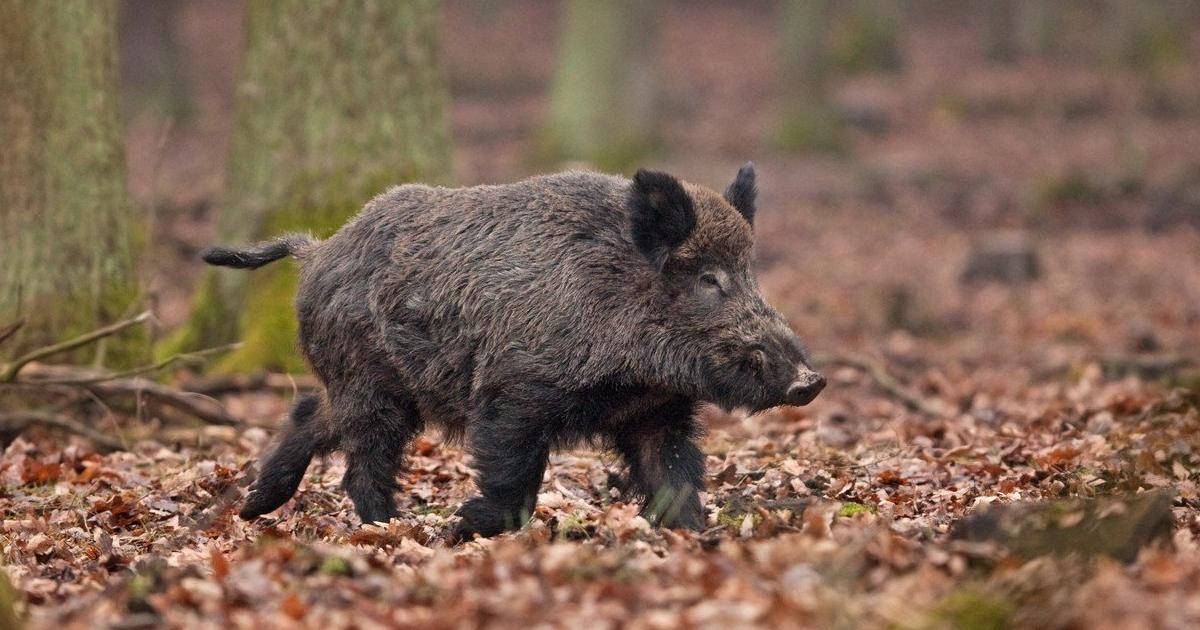 Myš domácí
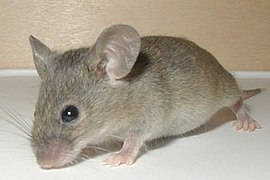 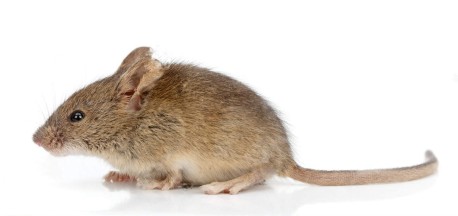 Mlok skvrnitý
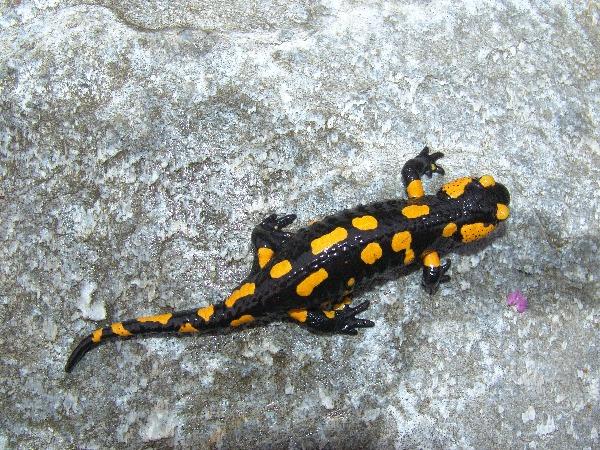 Mandelinka bramborová
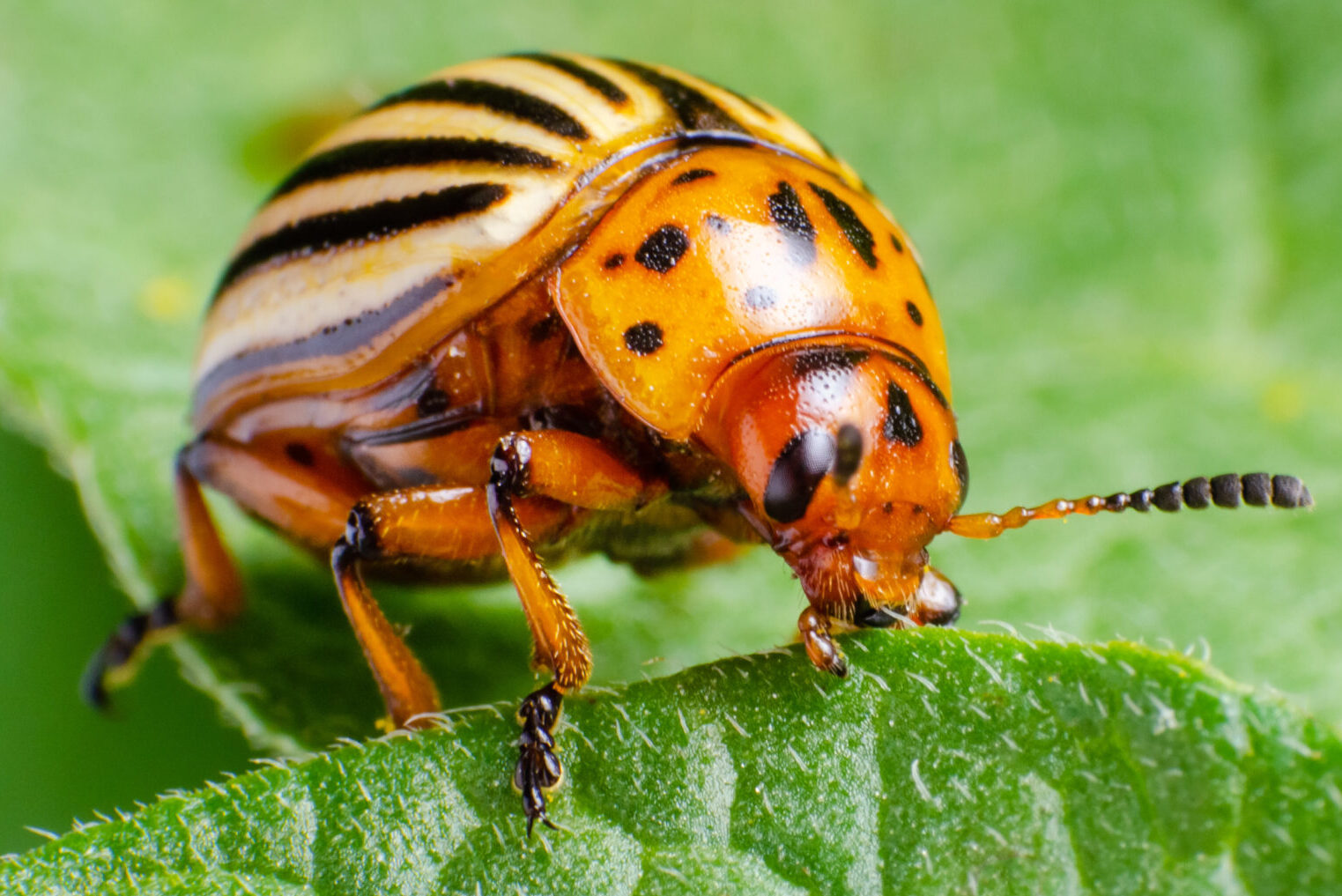 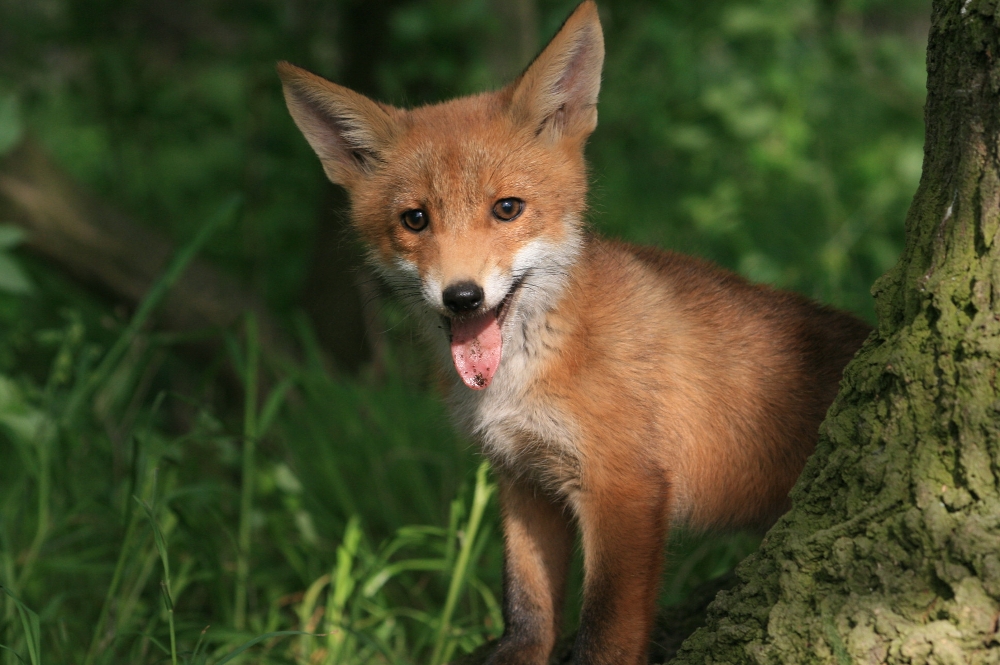 Liška obecná
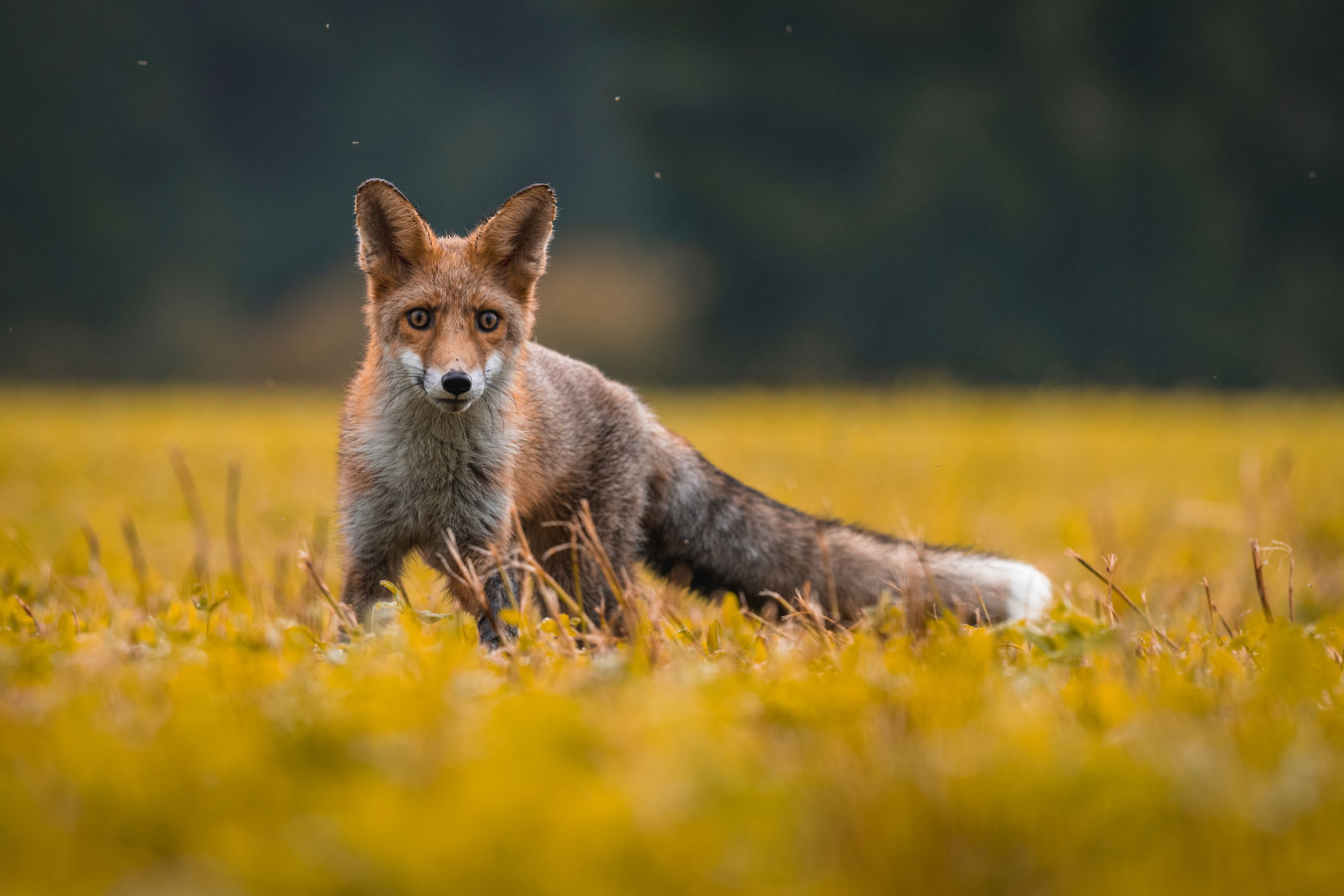 Krtek obecný
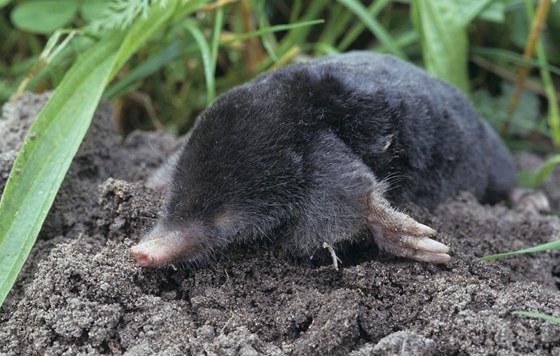 Kos černý
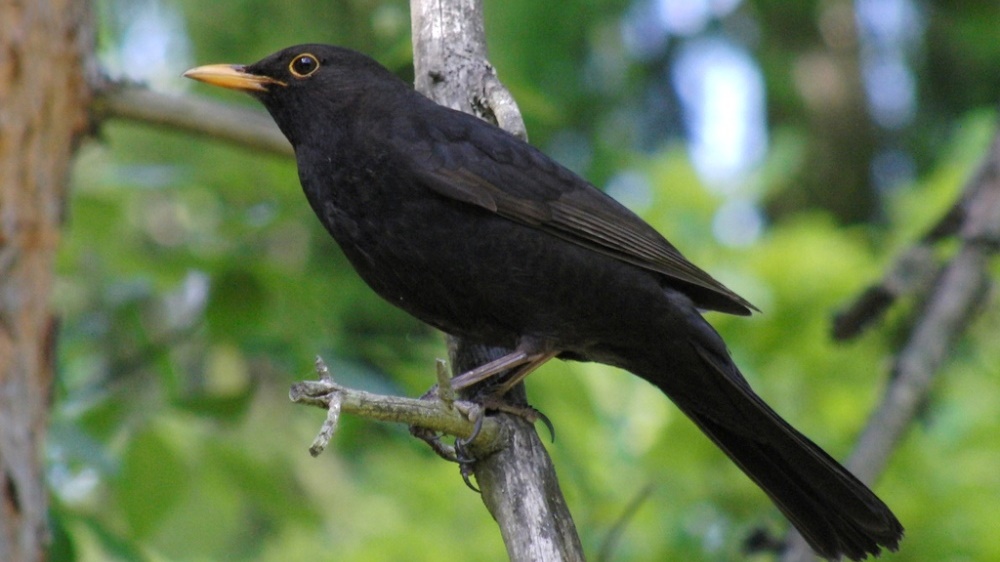 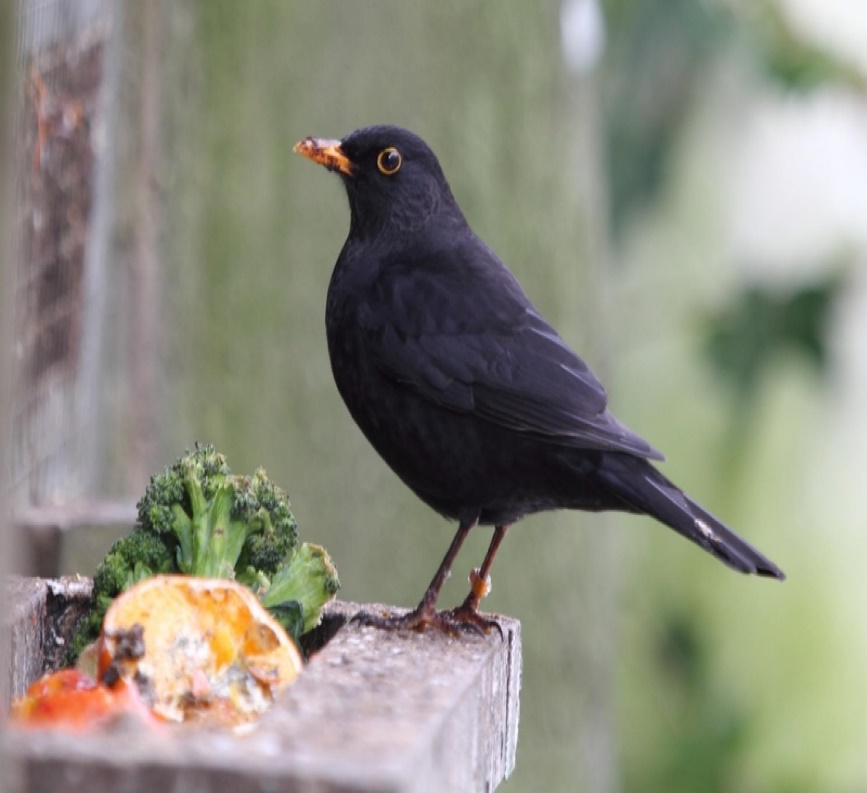 Kachna divoká
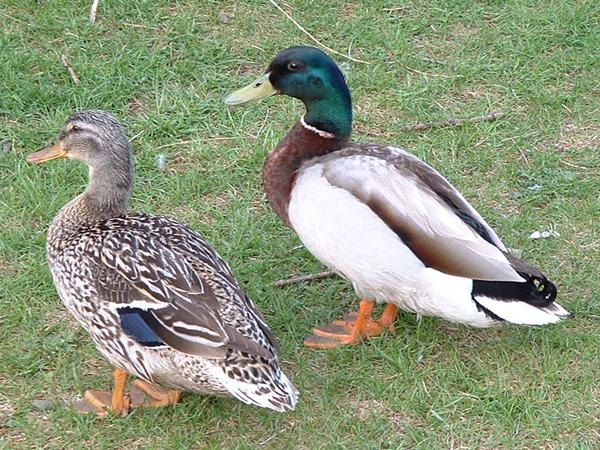 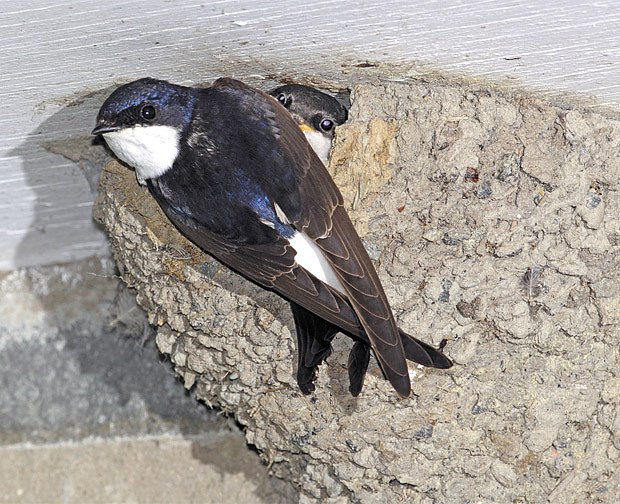 Jiřička obecná
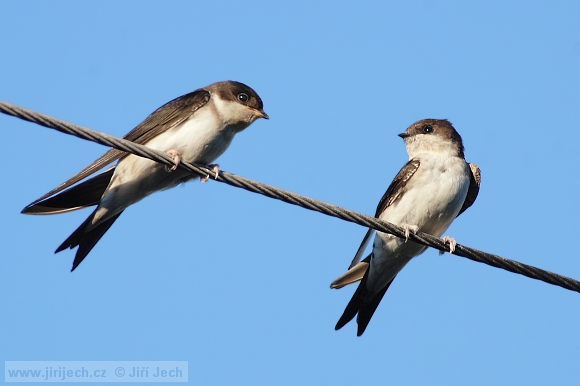 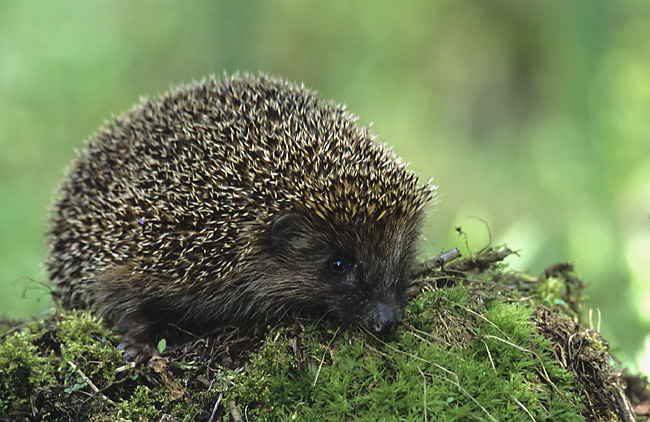 Ježek obecný
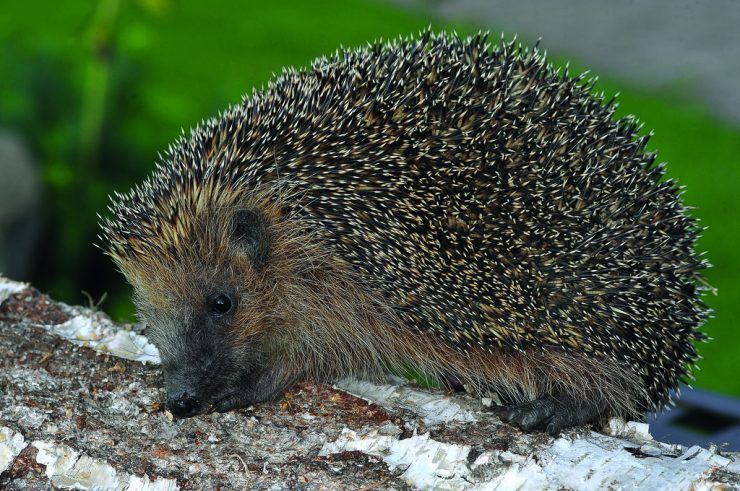 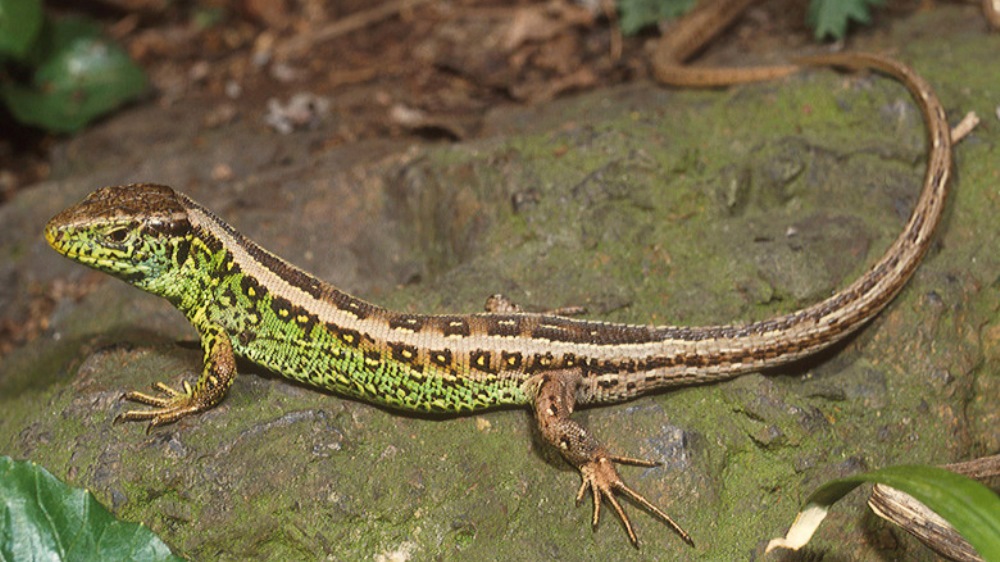 Ještěrka obecná
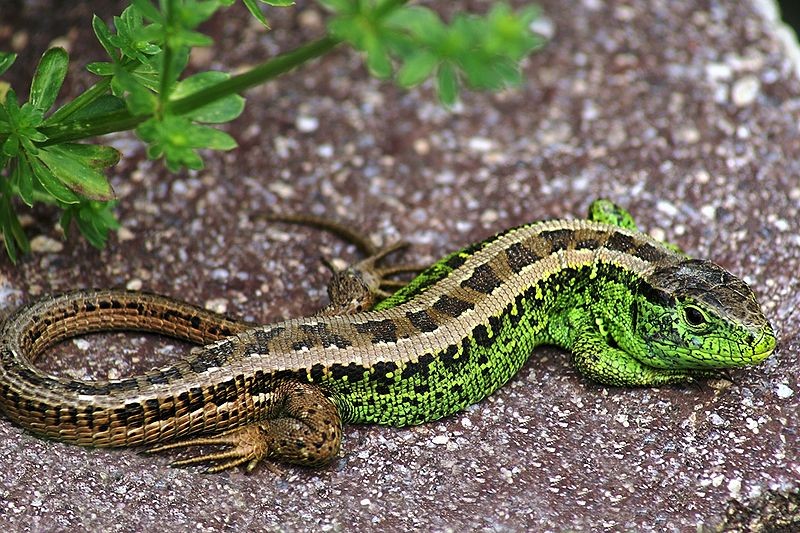 Jelen evropský
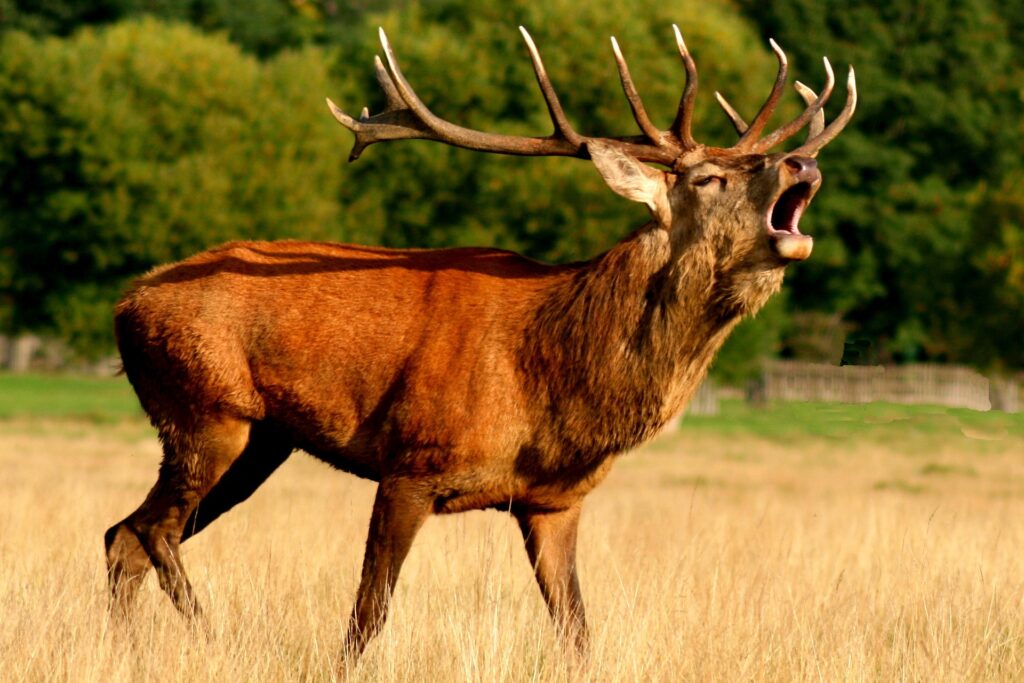 Babočka paví oko
Rak říční